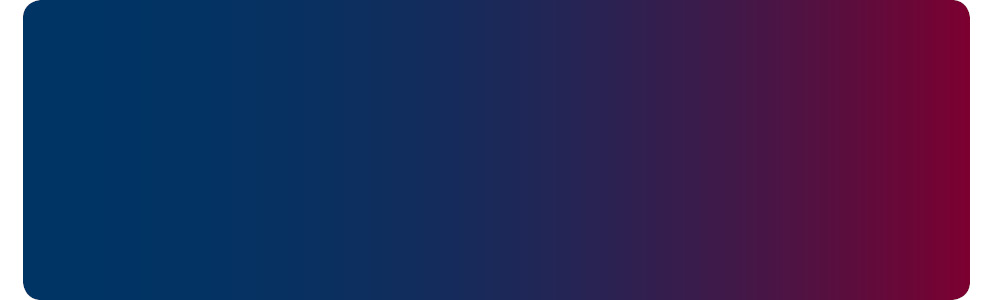 CATCH
DST-Tool-Training on climate change adaptation

Reflection and evaluation of the tool training
Helge Bormann 
Jade Hochschule
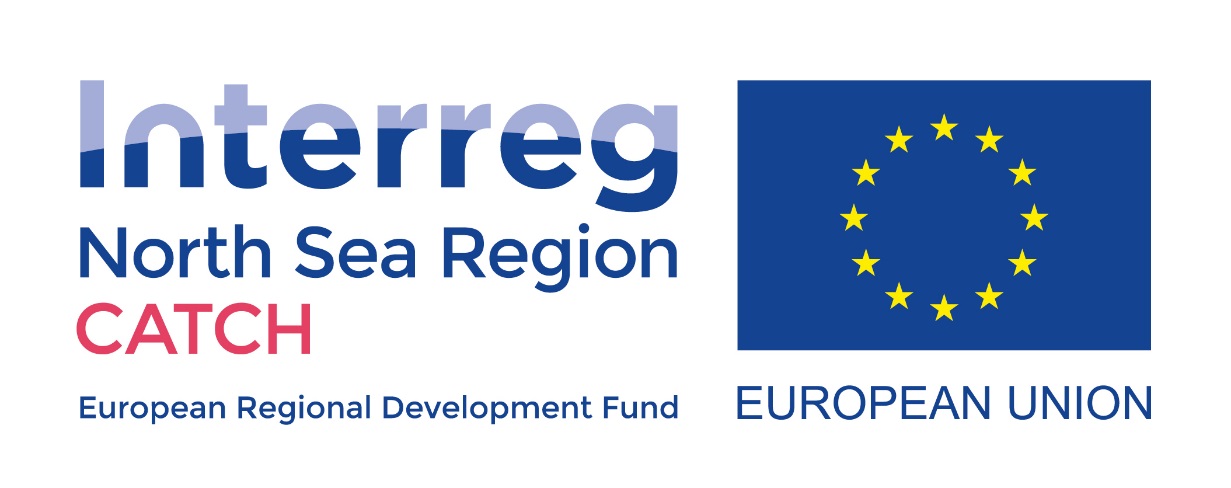 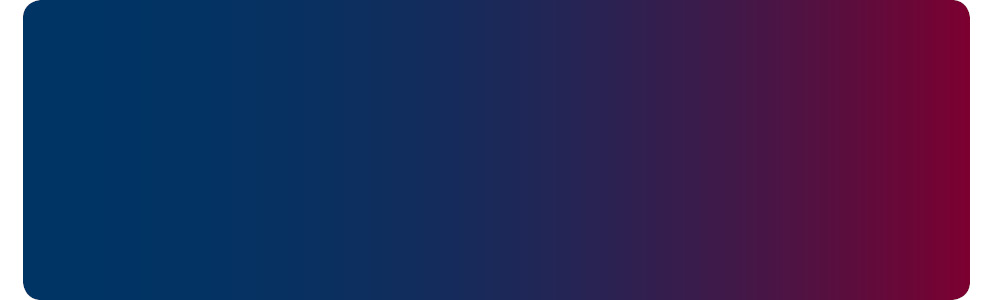 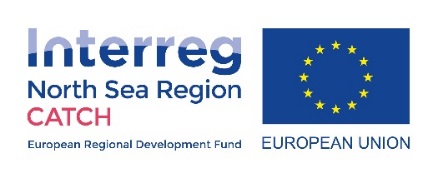 Reflection and evaluation
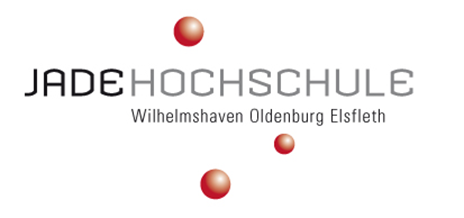 … of the tool training
Any direct reflection?

What did you like?

 
 

Any direct suggestions for improvement?
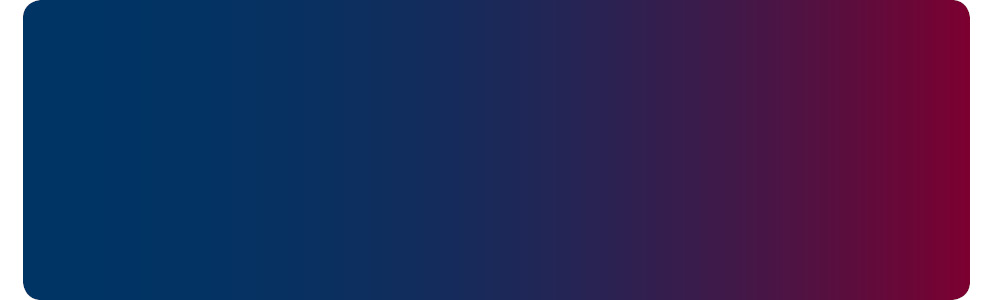 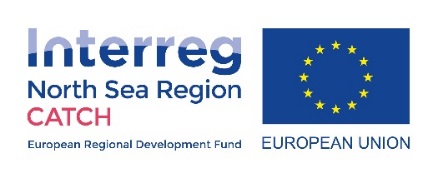 Reflection and evaluation
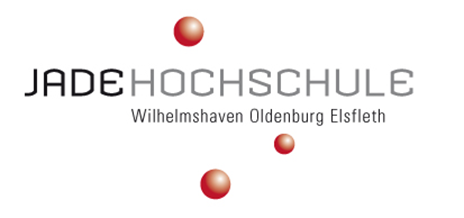 … of the tool training
Evaluation: Questionnaire

Content

Did the program / content of the training meet your expectations? 
Did you miss something? 
Can parts of the training be shortened?

Did you learn something new?
Do you find this training useful?

Will you perhaps apply the CATCH tool in future?
May the CATCH tool help your organization in climate adaptation?


Questions can be provided as pdf / hardcopy
Evaluation can also be done on menti.com
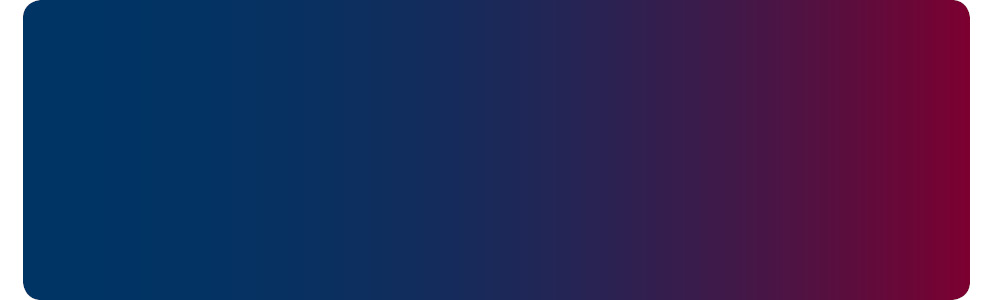 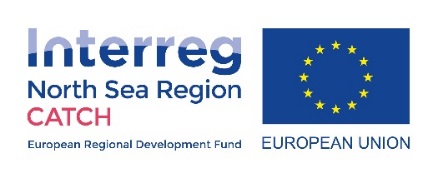 Reflection and evaluation
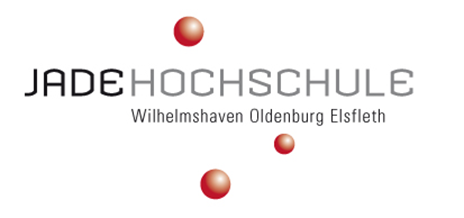 … of the tool training
Evaluation: Questionnaire

Format

Are you fine with the training format?
Theory versus practice
In person / digitally
1 day / 2 half days

Training material

Are you satisfied with the material provided? 



Questions can be provided as pdf / hardcopy
Evaluation can also be done on menti.com
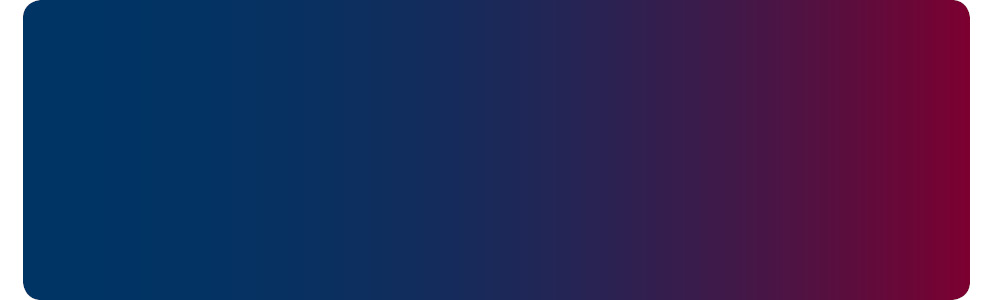 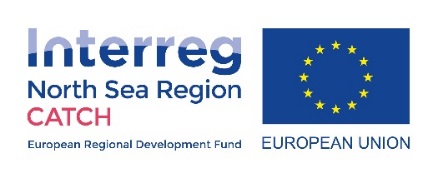 Reflection and evaluation
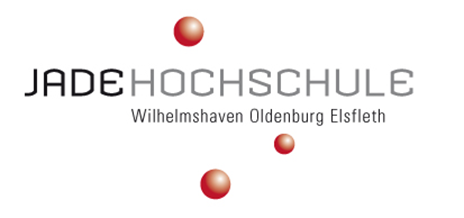 … of the tool training
Evaluation: Questionnaire

Trainers knowledge and skills

Are you satisfied with the trainers? 

Facilities

Are you satisfied with the facilities?
Room, catering, software…





Questions can be provided as pdf / hardcopy
Evaluation can also be done on menti.com
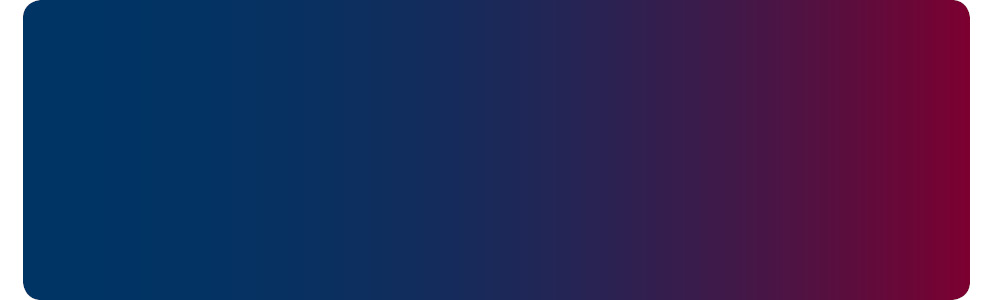 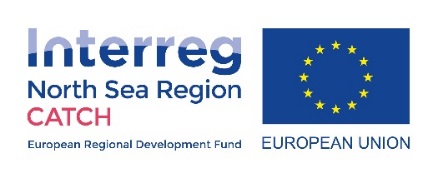 Reflection and evaluation
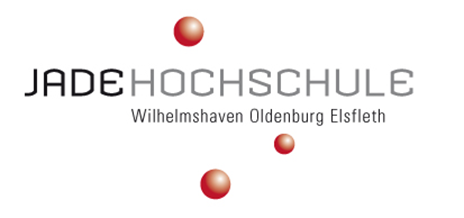 … of the tool training
Evaluation: Questionnaire

Any further general comments?

 
  









Questions can be provided as pdf / hardcopy
Evaluation can also be done on menti.com